Нормативные документы для подготовки  отчета о НИР
1. ГОСТ  7.32-2001. Издание (октябрь 2006 г.) 
   Отчет о научно-исследовательской работе 
 
2. ГОСТ 7.1-2003 СИСТЕМА СТАНДАРТОВ ПО ИНФОРМАТИЗАЦИИ, библиотечному и издательскому делу. библиографическая запись. сокращение слов на русском языке. общие требования и правила

3. ГОСТ 15.011-2005.   Оформление отчета о патентных исследованиях
1
год
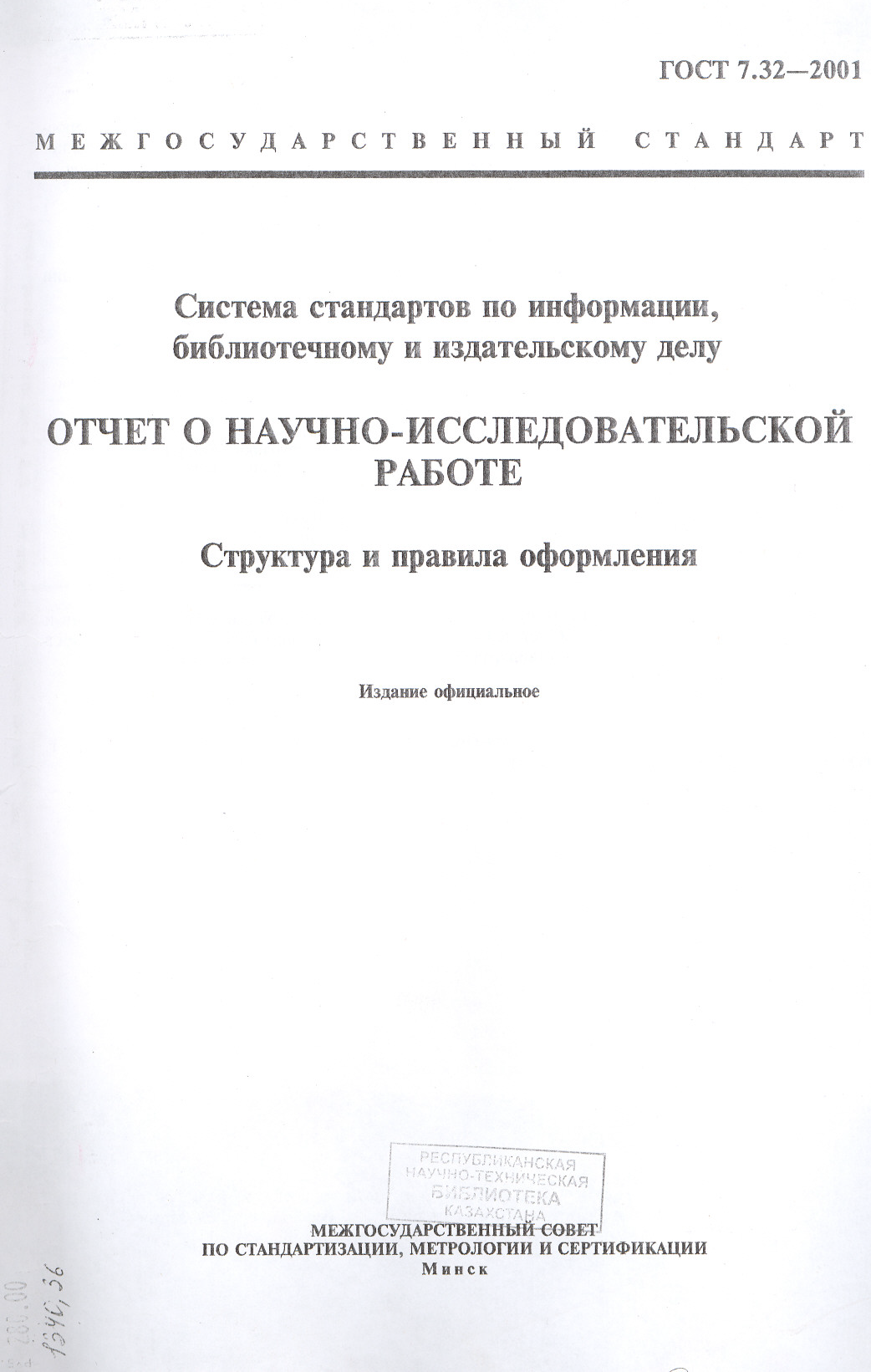 2
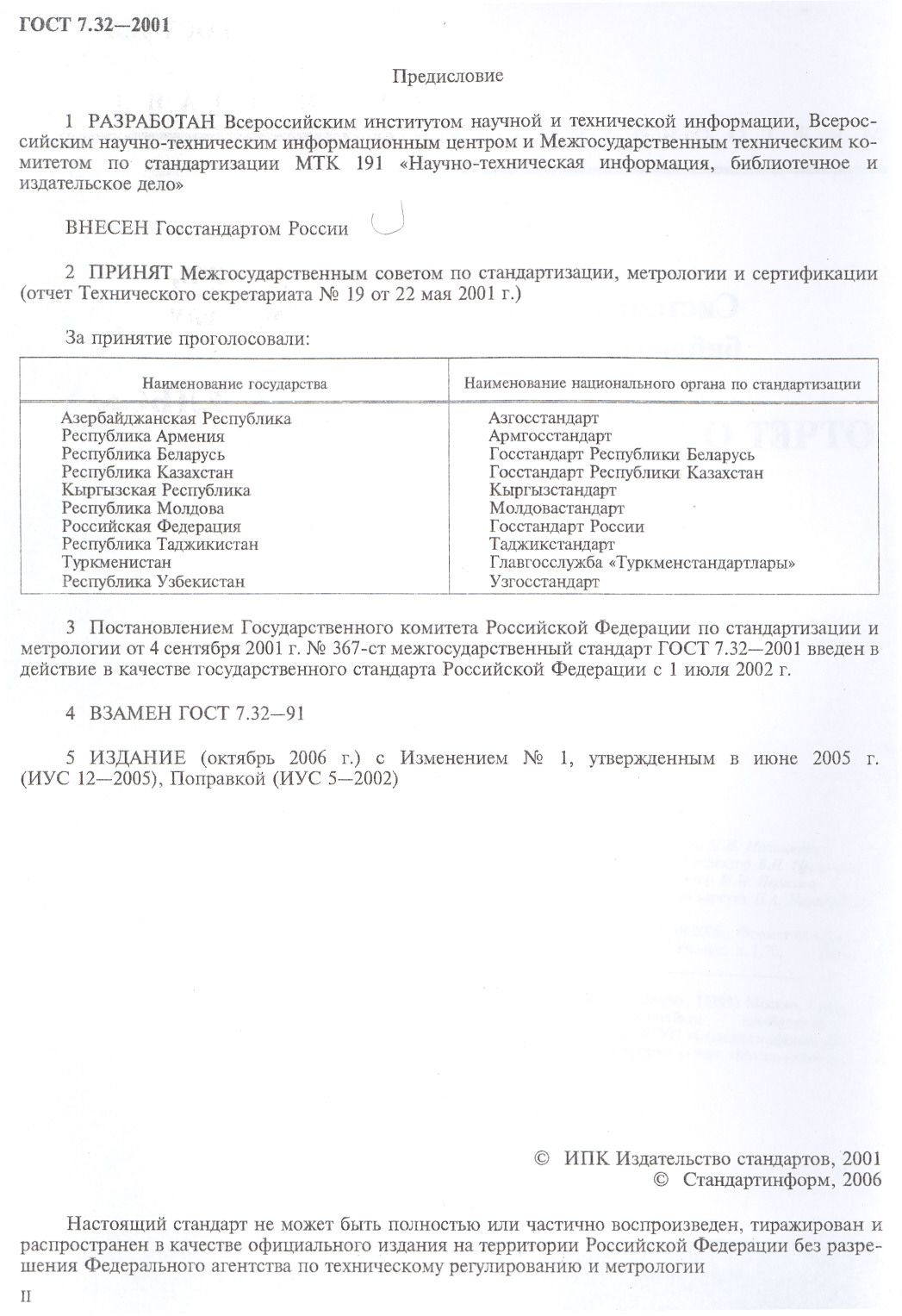 3
Отчет о НИР — научно-технический документ, который содержит систематизированные данные о научно-исследовательской работе, описывает состояние научно-технической проблемы, процесс и/или результаты научного исследования.
По результатам выполнения НИР составляется заключительный отчет о работе в целом.
По отдельным этапам НИР могут быть составлены промежуточные отчеты, что отражается в Техническом задании на НИР и в календарном плане выполнения НИР.
Ответственность за достоверность данных, содержащихся в отчете, и за соответствие его требованиям настоящего стандарта несет организация-исполнитель.
Отчет о НИР подлежит обязательному нормоконтролю в организации-исполнителе.
4
Структурные элементы отчета
Титульный лист;
Список исполнителей;
Реферат;
Содержание;	
Определения;
Обозначения и сокращения;
Введение;
Основная часть;
Заключение;
Список использованных источников;
Приложения.

Обязательные структурные элементы выделены полужирным шрифтом. 

Остальные структурные элементы включают в отчет по усмотрению исполнителя НИР
5
Министерство образования  науки Республики Казахстан
Комитет науки

АО «НАЦИОНАЛЬНЫЙ ЦЕНТР НАУЧНО-ТЕХНИЧЕСКОЙ ИНФОРМАЦИИ» (АО «НЦНТИ»)
МРНТИ 20.17.15, 20.19.21, 20.23.17
УДК 002.2
№ гос.регистрации 0113РК00001
Инв. №
УТВЕРЖДАЮ:
Президент АО «НЦ НТИ»
___________ Е.З. Сулейменов
«____» ______________2010 г.
ОТЧЕТ
О НАУЧНО-ИССЛЕДОВАТЕЛЬСКОЙ РАБОТЕ


по теме
МОНИТОРИНГ СОСТОЯНИЯ НАУКИ РЕСПУБЛИКИ КАЗАХСТАН 
НА ОСНОВЕ ФОРМИРОВАНИЯ И АНАЛИЗА ФОНДОВ НЕПУБЛИКУЕМЫХ ДОКУМЕНТОВ
 
(промежуточный) 

Название научно-технической программы (Шифр НТП)
Название приоритета
Научный руководитель НИР
Проректор по науке к.т.н.                   ______________    А.Р. Сулейменов
Республика Казахстан
Алматы  2010
6
СПИСОК ИСПОЛНИТЕЛЕЙ
(введение, 3.1, заключение)
(1.1, 2.3, 2.4, 3.1,  приложение Б)
(1.2, 1.2.1, 2.4, 3.1)
(2.1.1, 2.1.2)
(реферат, 2.1.1, 2.1.2)
(2.2.1)
(1.1, 2.1.2, 2.3, 2.4.2, 3.1,  приложение Б)
7
РЕФЕРАТ
сведения об объеме отчета, 
количестве иллюстраций, 
таблиц, 
приложений, 
количестве частей отчета,
количестве использованных источников;
перечень ключевых слов;
объект исследования или разработки;
цель работы;
метод или методологию проведения работы;
результаты работы и их новизну;
основные конструктивные, технологические и технико-эксплуатационные характеристики;
степень внедрения;
рекомендации по внедрению или итоги внедрения результатов НИР;
область применения;
экономическую эффективность или значимость работы;
прогнозные предположения о развитии объекта исследования.
Перечень ключевых слов должен включать от 5 до 15 слов или словосочетаний из текста отчета.
8
РЕФЕРАТ
Отчет 128 с.,  33 рис., 48 табл., 21 источников,  3 прил.
НАУЧНО-ТЕХНИЧЕСКАЯ ИНФОРМАЦИЯ, НЕПУБЛИКУЕМЫЕ ДО-КУМЕНТЫ, МОНИТОРИНГ, ГОСРЕГИСТРАЦИЯ, АКТУАЛИЗАЦИЯ, ФОРМИРОВАНИЕ ФОНДОВ, НАУЧНО-ТЕХНИЧЕСКИЕ ПРОГРАММЫ, ОТЧЕТЫ О НИОКР, ДИССЕРТАЦИИ,  ИНФОРМАЦИОННЫЕ ИЗДАНИЯ.
 Объект исследования - научно-технические программы, отчеты о научно-исследовательских работах (НИОКР), кандидатские и докторские диссертации, депонированные научные работы (ДР), карты-анкеты организаций РК по новым технологиям, интеллектуальные продукты (ИП). 
Цель НИР - формирование государственных фондов непубликуемых документов, отражающих научно-технический потенциал страны в целом и являющихся информационной базой для научно-технической деятельности,  мониторинг состояния науки на основе анализа формируемых фондов  отвечает основной задаче ОНТП.
Методы исследования: документальный, статистический, сравнительно-сопоставительный анализ, автоматизированный поиск документов в базах данных, анкетирование.
Полученные результаты: 
- актуализированные государственные фонды научно-технических программ РК, отчетов о НИОКР, защищенных  кандидатских и докторских диссертаций, депонированных научных работ, фонд интеллектуальных продуктов и соответствующие базы данных, в том числе,  на казахском языке, полнотекстовый массив электронных копий диссертаций и отчетов о НИОКР; 
- аналитические материалы на основе обработки и анализа фондов непубликуемых документов: доклады о состоянии и тенденциях развития научно-технического потенциала РК, о финансовом, кадровом обеспечении и результативности научно-технических программ в РК;  
- информационные издания: Бюллетень регистрации НИР и ОКР (2 вып.), Сборник  рефератов НИР и ОКР (10 вып);
Область применения: сфера госуправления, информационная инфраструктура Республики Казахстан, государственная система НТИ РК, наука, научно-техническая сфера, отрасли экономики, предпринимательская сфера.
9
СОДЕРЖАНИЕ
Содержание включает 
Введение
Наименование  всех разделов
Подразделов
Пунктов (если они имеют наименование) 
Заключение 
Список использованных источников 
Наименование приложений с указанием номеров страниц, с которых начинаются эти элементы отчета о НИР.

При составлении отчета, состоящего из двух и более частей, в каждой из них должно быть свое содержание. При этом в первой части помещают содержание всего отчета с указанием номеров частей, в последующих — только содержание соответствующей части. 

Допускается в первой части вместо содержания последующих частей указывать только их наименования.

В отчете о НИР объемом не более 10 страниц содержание допускается не составлять.
10
СОДЕРЖАНИЕ
11
ОПРЕДЕЛЕНИЯ, ОБОЗНАЧЕНИЯ И СОКРАЩЕНИЯ
Структурный элемент «Определения, обозначения и сокращения» содержит определения, необходимые для уточнения или установления терминов, перечень обозначений и сокращений, применяемых в данном отчете о НИР используемых в НИР.

Определения, обозначения и сокращения допускается приводить в одном структурном элементе «Определения, обозначения и сокращения».
12
ОПРЕДЕЛЕНИЯ, ОБОЗНАЧЕНИЯ И СОКРАЩЕНИЯ
В настоящем отчете  о НИР применяются  следующие термины с соответствующими  определениями.
13
ОБОЗНАЧЕНИЯ И СОКРАЩЕНИЯ
В настоящем отчете о НИР используются следующие обозначения               и сокращения:
14
ВВЕДЕНИЕ
Введение должно содержать оценку современного состояния решаемой научно-технической проблемы, основание и исходные данные для разработки темы, обоснование необходимости проведения НИР, сведения о планируемом научно-техническом уровне разработки, о патентных исследованиях и выводы из них, сведения о метрологическом обеспечении НИР. Во введении должны быть показаны актуальность и новизна темы, связь данной работы с другими научно-исследовательскими работами.
Во введении промежуточного отчета по этапу НИР должны быть приведены цели и задачи этапа исследований, их место в выполнении НИР в целом.
Во введении заключительного отчета о НИР помещают перечень наименований всех подготовленных промежуточных отчетов по этапам и их инвентарные номера.
15
ОСНОВНАЯ ЧАСТЬ
В основной части отчета приводят данные, отражающие сущность, методику и основные результаты выполненной НИР.
Основная часть должна содержать:
а)	выбор направления исследований;
б)	процесс теоретических и (или) экспериментальных исследований;
в)	обобщение и оценку результатов исследований, включающих оценку полноты решения поставленной задачи и предложения по дальнейшим направлениям работ, оценку достоверности полученных результатов и технико-экономической эффективности их внедрения и их сравнение с аналогичными результатами отечественных и зарубежных работ, обоснование необходимости проведения дополнительных исследований, отрицательные результаты, приводящие к необходимости прекращения дальнейших исследований.
16
ЗАКЛЮЧЕНИЕ
Заключение должно содержать:
- краткие выводы по результатам НИР или отдельных ее этапов;
- оценку полноты решений поставленных задач;
- разработку рекомендаций и исходных данных по конкретному использованию результатов НИР;
- результаты оценки технико-экономической эффективности внедрения;
- результаты оценки научно-технического уровня выполненной НИР в сравнении с лучшими достижениями в данной области.
17
СПИСОК ИСПОЛЬЗОВАННЫХ ИСТОЧНИКОВ
Список должен содержать сведения об источниках, использованных при составлении отчета. Сведения об источниках приводятся в соответствии с требованиями ГОСТ 7.1 – 2003. 
Сведения об источниках следует располагать в порядке появления ссылок на источники в тексте отчета и нумеровать арабскими цифрами без точки и печатать с абзацного отступа.
18
ПРИЛОЖЕНИЯ
В приложения рекомендуется включать материалы, связанные с выполненной НИР, которые по каким-либо причинам не могут быть включены в основную часть.
В приложения могут быть включены:
список публикаций по выполненной теме. В заключительном отчете представить список отдельно по каждому году с указанием публикаций с импакт-фактором;
копия календарного плана. Копия договора с администратором проекта
таблицы вспомогательных цифровых данных;
протоколы испытаний;
описание аппаратуры и приборов, применяемых при проведении экспериментов, измерений и испытаний;
заключение метрологической экспертизы;
инструкции, методики, разработанные в процессе выполнения НИР;
иллюстрации вспомогательного характера;
копии технического задания на НИР, программы работ, договора или другого исходного до­кумента для выполнения НИР;
протокол рассмотрения выполненной НИР на научно-техническом совете;
акты внедрения результатов НИР и др.
В приложения к отчету о НИР, предшествующему постановке продукции на производство, должен быть включен проект технического задания на разработку (модернизацию) продукции или документ (заявка, протокол, контакт и др.), содержащий обоснованные технико-экономические требования к продукции.
В приложения к отчету о НИР, в составе которой предусмотрено проведение патентных исследований, должен быть включен отчет о патентных исследованиях, оформленный по ГОСТ 15.011, библиографический список публикаций и патентных документов, полученных в результате выполнения НИР.
19
ПРАВИЛА ОФОРМЛЕНИЯ ОТЧЕТА
Страницы текста отчета о НИР и включенные в отчет иллюстрации и таблицы должны соответствовать формату А4.
Допускается применение формата A3 при наличии большого количества таблиц и иллюстраций данного формата.
Отчет о НИР должен быть выполнен с использованием компьютера и принтера на одной стороне листа белой бумаги формата А4 через полтора интервала, если размер шрифта 12.  Одинарный интервал, если размер шрифта 14.
Цвет шрифта должен быть черным. 
Полужирный шрифт не применяется.
Текст отчета следует печатать, соблюдая следующие размеры полей: 
правое — не менее 10 мм, 
верхнее и нижнее — не менее 20 мм,
левое — не менее 30 мм.
В отчете должны быть четкие, нерасплывшиеся линии, буквы, цифры и знаки.
Повреждения листов отчета, помарки и следы неполностью удаленного прежнего текста (графики) не допускаются.
Фамилии, названия учреждений, организаций, фирм, название изделий и другие имена собственные в отчете приводят на языке оригинала.
20
ПОСТРОЕНИЕ ОТЧЕТА
Наименования структурных элементов отчета: 
СПИСОК ИСПОЛНИТЕЛЕЙ
РЕФЕРАТ
СОДЕРЖАНИЕ
ОПРЕДЕЛЕНИЯ
ОБОЗНАЧЕНИЯ И СОКРАЩЕНИЯ 
ВВЕДЕНИЕ 
ЗАКЛЮЧЕНИЕ 
СПИСОК ИСПОЛЬЗОВАННЫХ ИСТОЧНИКОВ 
ПРИЛОЖЕНИЕ

служат заголовками структурных элементов отчета. 

Заголовки структурных элементов следует располагать в середине строки без точки в конце и печатать прописными буквами, не подчеркивая.
21
Основную часть отчета следует делить на разделы, подразделы и пункты.
Пункты, при необходимости, могут делиться на подпункты. 
Разделы, подразделы, пункты и подпункты следует нумеровать арабскими цифрами и записывать с абзацного отступа.
Разделы должны иметь порядковую нумерацию в пределах всего текста, за исключением приложений.
После номера раздела, подраздела, пункта и подпункта в тексте точку не ставят.
Если раздел или подраздел имеет только один пункт или пункт имеет один подпункт, то нумеровать его не следует.
Разделы, подразделы должны иметь заголовки. 
Пункты, как правило, заголовков не имеют. 
Заголовки должны четко и кратко отражать содержание разделов, подразделов.
22
НУМЕРАЦИЯ СТРАНИЦ ОТЧЕТА
Страницы отчета следует нумеровать арабскими цифрами, соблюдая сквозную нумерацию по всему тексту отчета. 
Номер страницы проставляют в центре нижней части листа без точки.
Титульный лист включают в общую нумерацию страниц отчета. 
Номер страницы на титульном листе не проставляют.
23
НУМЕРАЦИЯ РАЗДЕЛОВ, ПОДРАЗДЕЛОВ, ПУНКТОВ, ПОДПУНКТОВ ОТЧЕТА
Разделы отчета должны иметь порядковые номера в пределах всего отчета, обозначенные арабскими цифрами без точки и записанные с абзацного отступа.
Подразделы должны иметь нумерацию в пределах каждого раздела. Номер подраздела состоит из номеров раздела и подраздела, разделенных точкой. 
В конце номера подраздела точка не ставится. 
Разделы, как и подразделы, могут состоять из одного или нескольких пунктов.
Если отчет не имеет подразделов, то нумерация пунктов в нем должна быть в пределах каждого раздела, и номер пункта должен состоять из номеров раздела и пункта, разделенных точкой. 
В конце номера пункта точка не ставится. 
Внутри пунктов или подпунктов могут быть приведены перечисления.
Перед каждым элементом перечисления следует ставить дефис. 
При необходимости ссылки в тексте отчета на один из элементов перечисления вместо дефиса ставятся строчные буквы в порядке русского алфавита, начиная с буквы а (за исключением букв ё, з, й, о, ч, ъ, ы, ь).
24
Если отчет состоит из двух и более частей, каждая часть должна иметь свой порядковый номер. 
Номер каждой части следует проставлять арабскими цифрами на титульном листе под указанием вида отчета, например, «Часть 2».
Каждый структурный элемент отчета следует начинать с нового листа (страницы).
Нумерация страниц отчета и приложений, входящих в состав отчета, должна быть сквозная.
При необходимости дополнительного пояснения в отчете его допускается оформлять в виде сноски.
Знак сноски ставят непосредственно после того слова, числа, символа, предложения, к которому дается пояснение. 
Сноску располагают в конце страницы с абзацного отступа, отделяя от текста короткой горизонтальной линией слева. Сноску к таблице располагают в конце таблицы над линией, обозначающей окончание таблицы.
25
ОФОРМЛЕНИЕ ИЛЛЮСТРАЦИИ
Иллюстрации (чертежи, графики, схемы, компьютерные распечатки, диаграммы, фотоснимки) следует располагать в отчете непосредственно после текста, в котором они упоминаются впервые, или на следующей странице.
Иллюстрации могут быть в компьютерном исполнении, в том числе и цветные.
На все иллюстрации должны быть даны ссылки в отчете. Фотоснимки размером меньше формата А4 должны быть наклеены на стандартные листы белой бумаги.
Иллюстрации, за исключением иллюстрации приложений, следует нумеровать арабскими цифрами сквозной нумерацией.
Если рисунок один, то он обозначается «Рисунок 1». 
Слово «рисунок» и его наименование располагают посередине строки.
Допускается нумеровать иллюстрации в пределах раздела. 
В этом случае номер иллюстрации состоит из номера раздела и порядкового номера иллюстрации, разделенных точкой. Например, Рисунок 1.1.
Иллюстрации, при необходимости, могут иметь наименование и пояснительные данные (подрисуночный текст). 
Слово «Рисунок» и наименование помешают после пояснительных данных.
Иллюстрации каждого приложения обозначают отдельной нумерацией арабскими цифрами с добавлением перед цифрой обозначения приложения.
26
ТАБЛИЦЫ
Наименование таблицы, при его наличии, должно отражать ее содержание, быть точным, кратким. 
Наименование таблицы следует помещать над таблицей слева, без абзацного отступа в одну строку с ее номером через тире.
Таблицу следует располагать в отчете непосредственно после текста, в котором она упоминается впервые, или на следующей странице.
На все таблицы должны быть ссылки в отчете. 
Таблицу с большим числом строк допускается переносить на другой лист (страницу). 
При переносе части таблицы на другой лист (страницу) слово «Таблица», ее номер и наименование указывают один раз слева над первой частью таблицы, а над другими частями также слева пишут слова «Продолжение таблицы» и указывают номер таблицы.
Таблицу с большим количеством граф допускается делить на части и помещать одну часть под другой в пределах одной страницы. Если строки и графы таблицы выходят за формат страницы, то в первом случае каждой части таблицы повторяется головка, во втором случае — боковик. При делении таблицы на части допускается ее головку или боковик заменять соответственно номером граф и строк. При этом нумеруют арабскими цифрами графы и (или) строки первой части таблицы.
Цифровой материал, как правило, оформляют в виде таблиц. 
Таблицы, за исключением таблиц приложений, следует нумеровать арабскими цифрами сквозной нумерацией.
Допускается нумеровать таблицы в пределах раздела. 
В этом случае номер таблицы состоит из номера раздела и порядкового номера таблицы, разделенных точкой.
27
Таблицы каждого приложения обозначают отдельной нумерацией арабскими цифрами с добавлением перед цифрой обозначения приложения.
Если в отчете одна таблица, то она должна быть обозначена «Таблица 1» или «Таблица В.1», если она приведена в приложении В. 
Заголовки граф и строк таблицы следует писать с прописной буквы в единственном числе, а подзаголовки граф — со строчной буквы, если они составляют одно предложение с заголовком, или с прописной буквы, если они имеют самостоятельное значение. 
В конце заголовков и подзаголовков таблиц точки не ставят.
Таблицы слева, справа и снизу, как правило, ограничивают линиями. 
Допускается применять размер шрифта в таблице меньший, чем в тексте.
Разделять заголовки и подзаголовки боковика и граф диагональными линиями не допускается.
Горизонтальные и вертикальные линии, разграничивающие строки таблицы, допускается не проводить, если их отсутствие не затрудняет пользование таблицей.
Заголовки граф, как правило, записывают параллельно строкам таблицы. 
При необходимости допускается перпендикулярное расположение заголовков граф.
Головка таблицы должна быть отделена линией от остальной части таблицы.
28
ПРИМЕЧАНИЯ И СНОСКИ
Слово «Примечание» следует печатать с прописной буквы с абзаца и не подчеркивать.
Примечания приводят в отчетах, если необходимы пояснения или справочные данные к содержанию текста, таблиц или графического материала.
Примечания следует помещать непосредственно после текстового, графического материала или в таблице, к которым относятся эти примечания. 
Слово «Примечание» следует печатать с прописной буквы с абзацного отступа и не подчеркивать.
Если примечание одно, то после слова «Примечание» ставится тире и примечание печатается с прописной буквы.
 Одно примечание не нумеруют. 
Несколько примечаний нумеруют по порядку арабскими цифрами без проставления точки. 
Примечание к таблице помещают в конце таблицы над линией, обозначающей окончание таблицы.
29
ФОРМУЛЫ И УРАВНЕНИЯ
Уравнения и формулы следует выделять из текста в отдельную строку.
Формулы в отчете следует нумеровать порядковой нумерацией в пределах всего отчета арабскими цифрами в круглых скобках в крайнем правом положении на строке.
Пример 	 	 Ку = Зпф : Зп мин                                                                         (1)
 где  Ку - квалификационный уровень; Зпф – фактическая зарплата; Зп мин – минимальный уровень зарплаты на предприятии.                                  
Формулы, помещаемые в приложениях, должны нумероваться отдельной нумерацией арабскими цифрами в пределах каждого приложения с добавлением перед каждой цифрой обозна­чения приложения, например:
 Ку = Зпф : Зп мин                                                                         (В.1)
Ссылки в тексте на порядковые номера формул дают в скобках. 
Допускается нумерация формул в пределах раздела. В этом случае номер формулы состоит из номера раздела и порядкового номера формулы, разделенных точкой, например:  
В = с:е.                                                     (3.1)
ССЫЛКИ
Ссылки на использованные источники следует указывать порядковым номером библиографического описания источника в списке использованных источников. 
Порядковый номер ссылки заключают в квадратные скобки. 
Нумерация ссылок ведется арабскими цифрами в порядке приведения ссылок в тексте отчета независимо от деления отчета на разделы.
При ссылках на стандарты и технические условия указывают только их обозначение, при этом допускается не указывать год их утверждения при условии полного описания стандарта и технических условий в списке использованных источников в соответствии с ГОСТ 7.1.
31
ПРИЛОЖЕНИЯ
Приложение оформляют как продолжение данного документа на последующих его листах или выпускают в виде самостоятельного документа.
В тексте отчета на все приложения должны быть даны ссылки. Приложения располагают в порядке ссылок на них в тексте отчета.
Каждое приложение следует начинать с новой страницы с указанием наверху посередине страницы слова «Приложение», его обозначения.
Приложение должно иметь заголовок, который записывают симметрично относительно текста с прописной буквы отдельной строкой.
Приложения обозначают заглавными буквами русского алфавита, начиная с А, за исключением букв Ё, 3, Й, О, Ч, Ъ, Ы, Ь. 
После слова «Приложение» следует буква, обозначающая его последовательность.
Допускается обозначение приложений буквами латинского алфавита, за исключением букв I и О.
В случае полного использования букв русского и латинского алфавитов допускается обозначать приложения арабскими цифрами.
Если в отчете одно приложение, оно обозначается «Приложение А».
32